Compound Inequalities
Algebra I 
Ms. Wiggins
Standards Addressed
HSA.CED.A.1 Create equations and inequalities in one variable and use them to solve problems.
HSA.CEDA.3 Represent constraints by equations or inequalities, and by systems of equations and/or inequalities, and interpret solutions as viable or nonviable options in a modeling context. 
HAS.REI.B3 Solve linear equations and inequalities in one variable, including equations with coefficients represented by letters.
Do Now
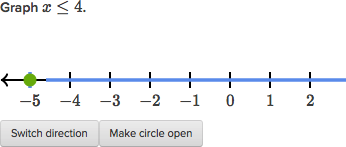 Objective
Students will be able to create and solve a system of inequalities. Interpret the solution to a compound inequality within a modeling context.
Essential Understanding
A compound inequality is a combination of two or more inequalities used to describe multiple constraints.
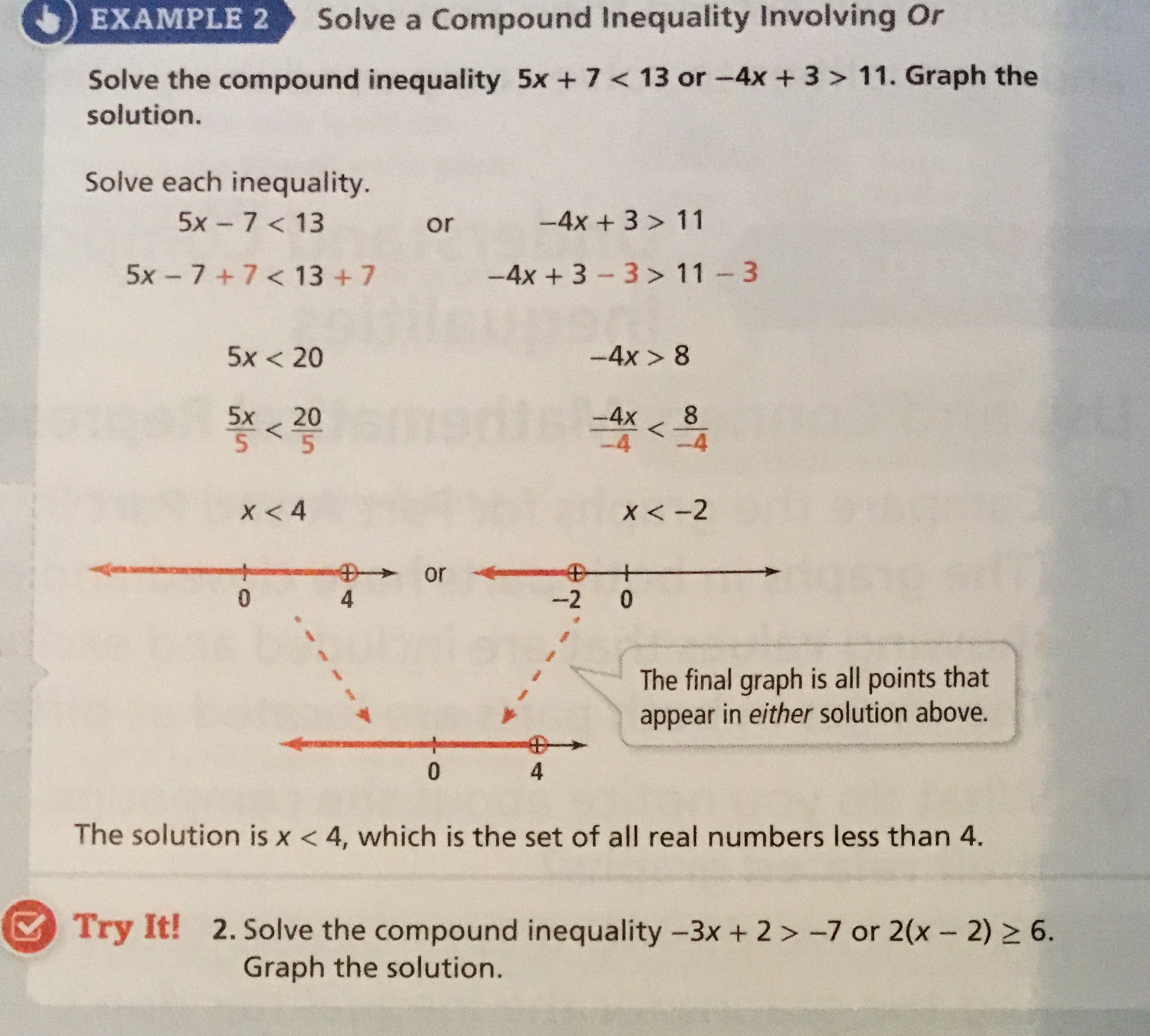 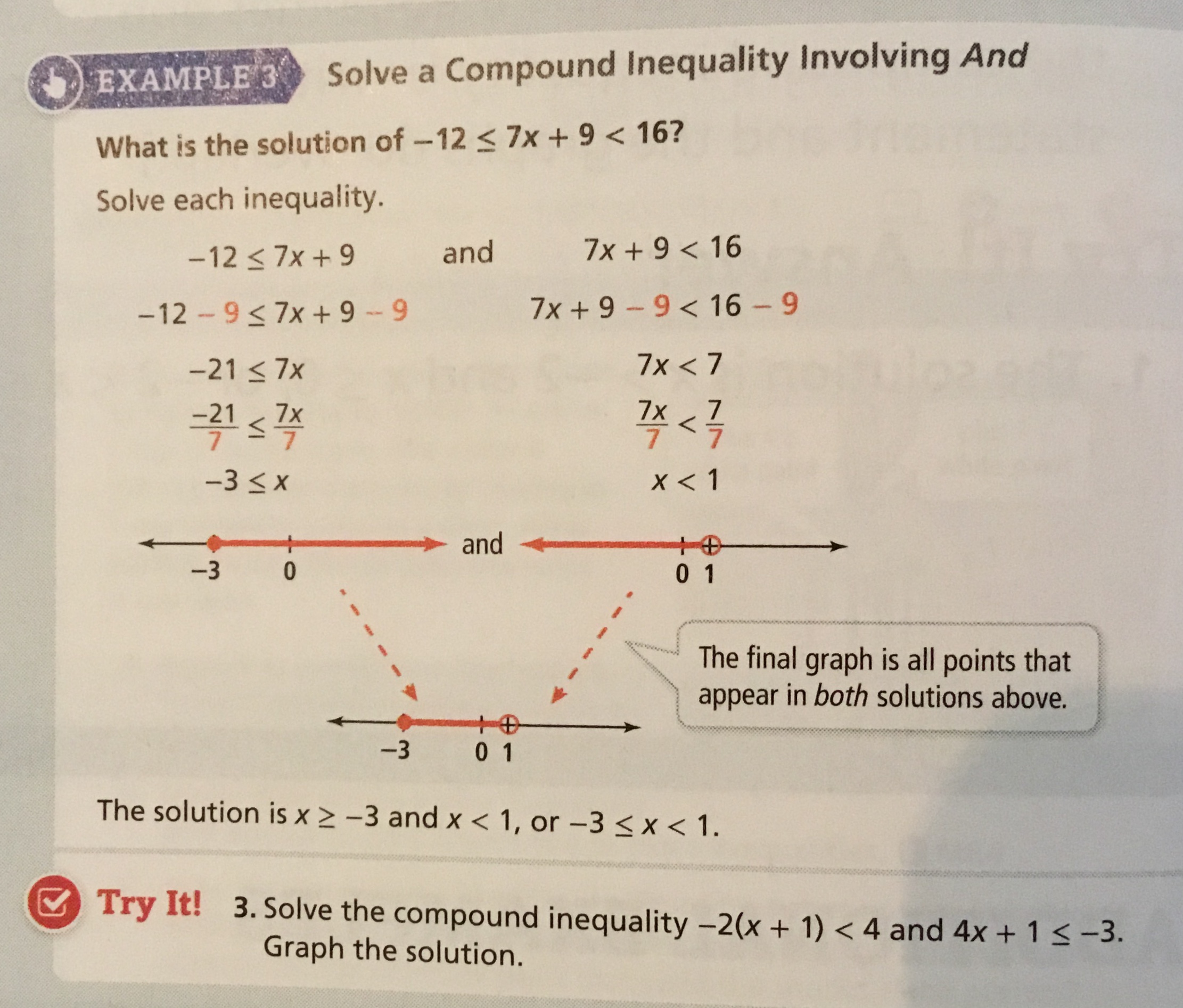 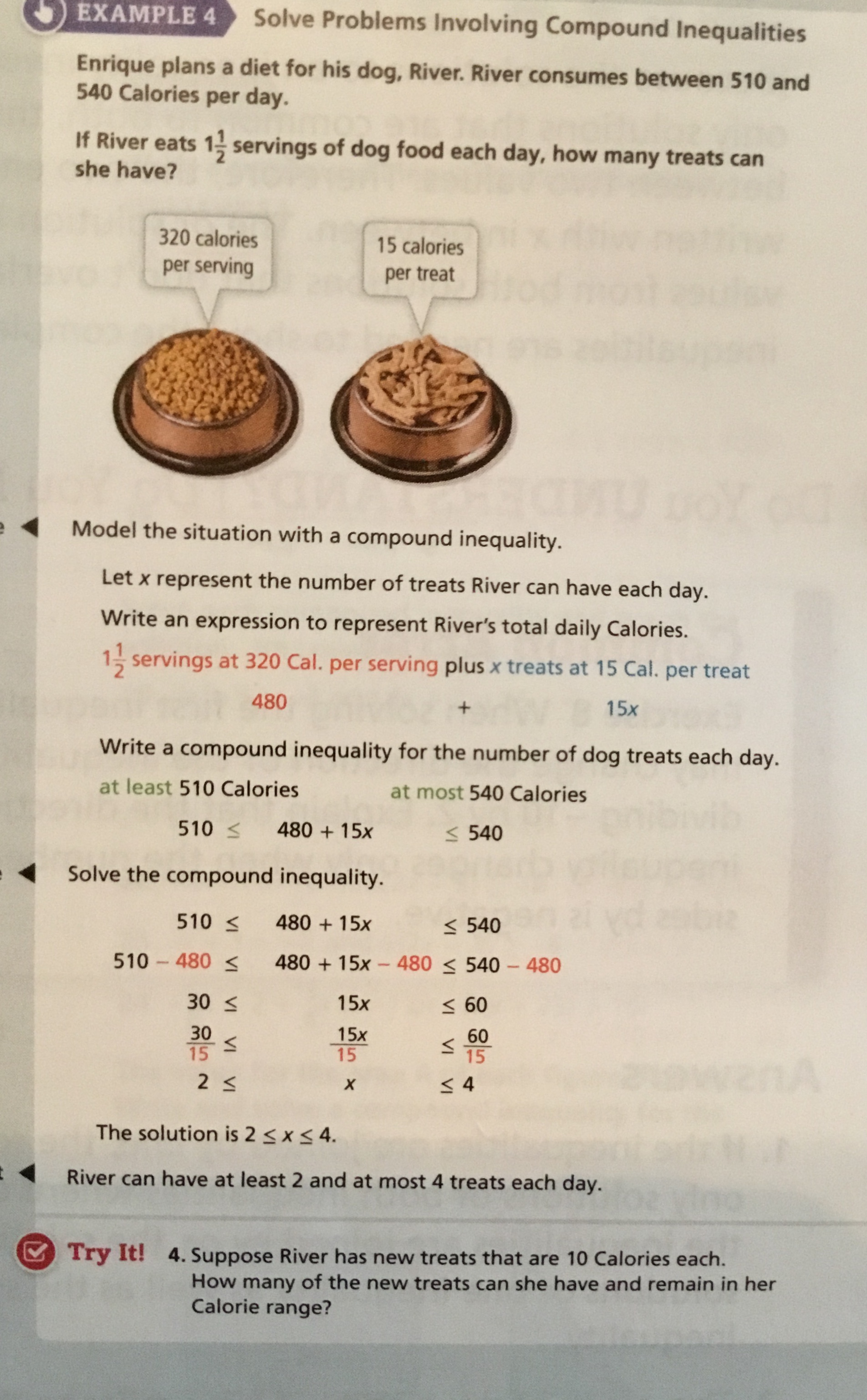 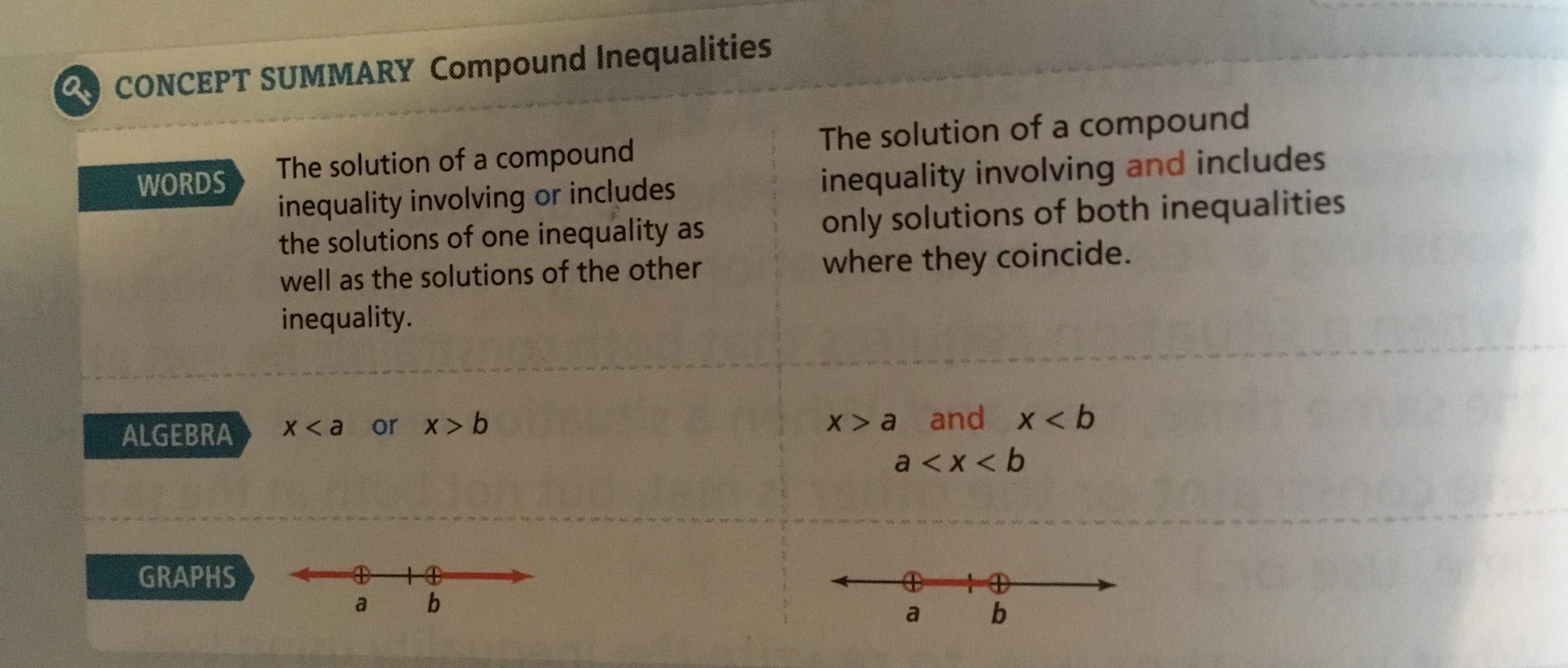 Exit Slip